Biomechanical Art
Biomechanical- study of the biological systems by means of the methods of mechanics.
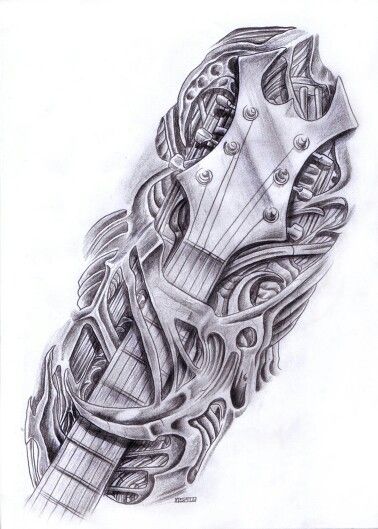 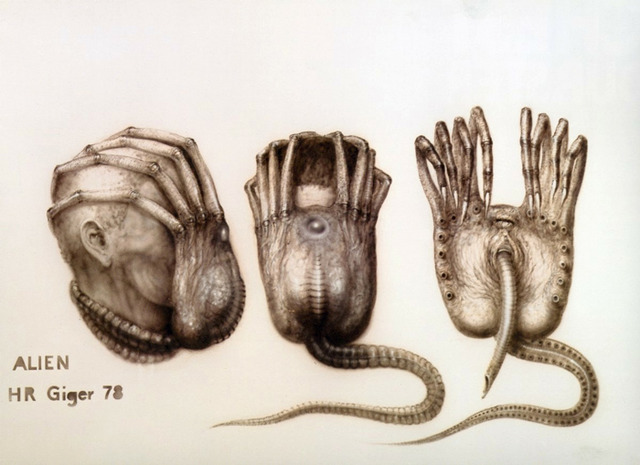 Biology- study of living things (i.e. humans, animals, plants, organs, and cells 
Mechanical principles- inanimate objects that are artificial/man-made (i.e. buildings, tools, structures, devices, inanimate objects)
Biomechanical Art Examples
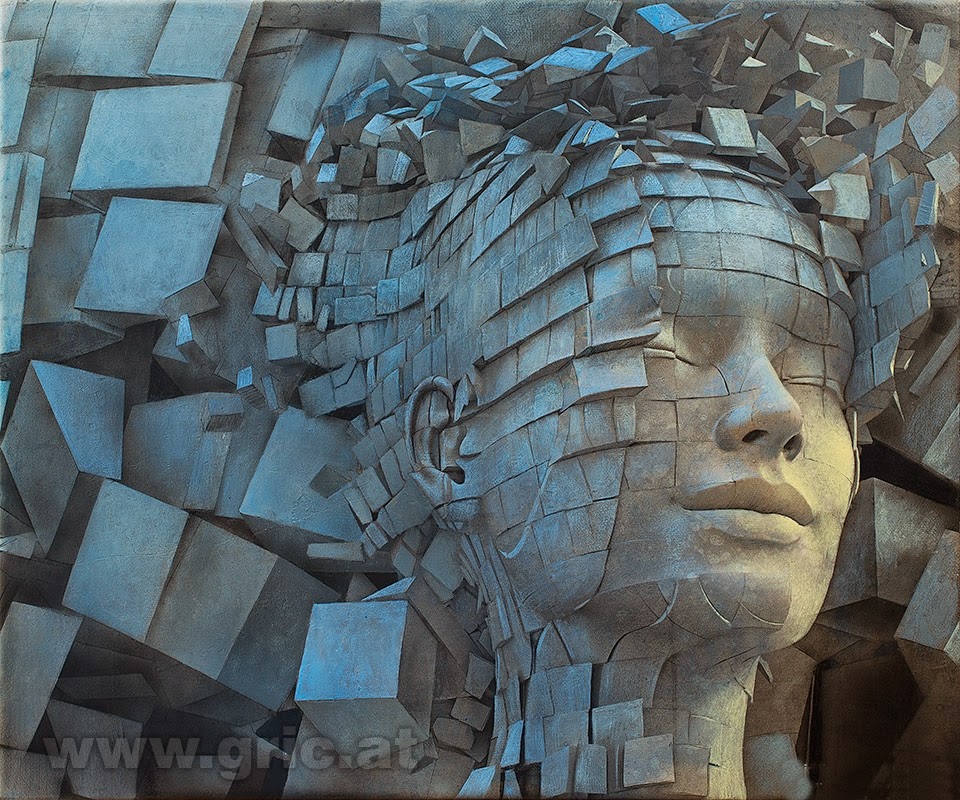 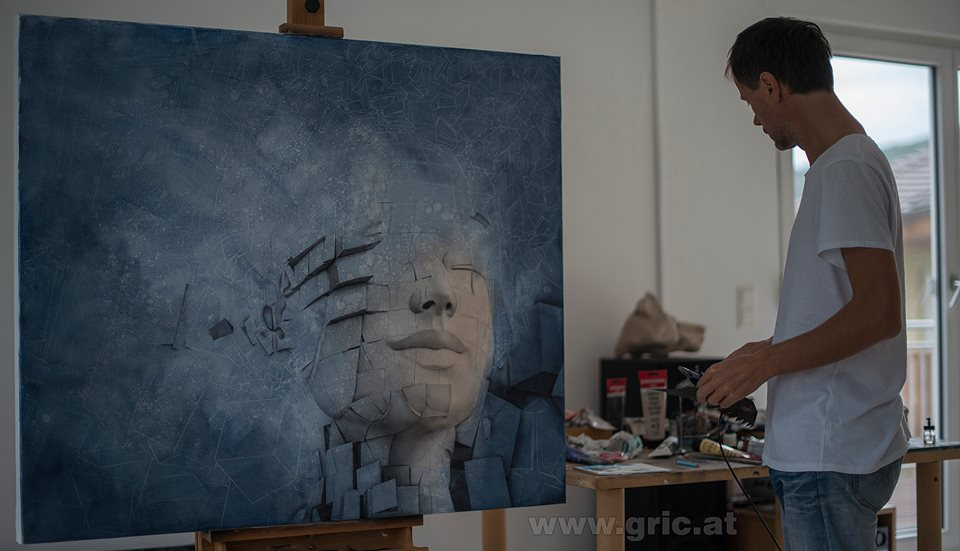 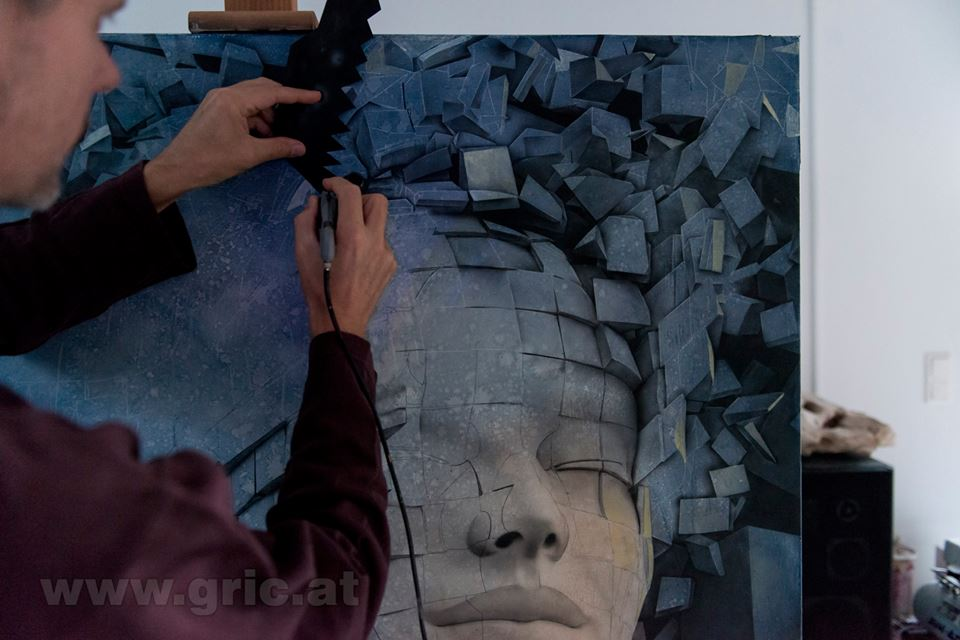 Peter Gric- Dissolution on Ego III 2014
Biomechanical Art Examples
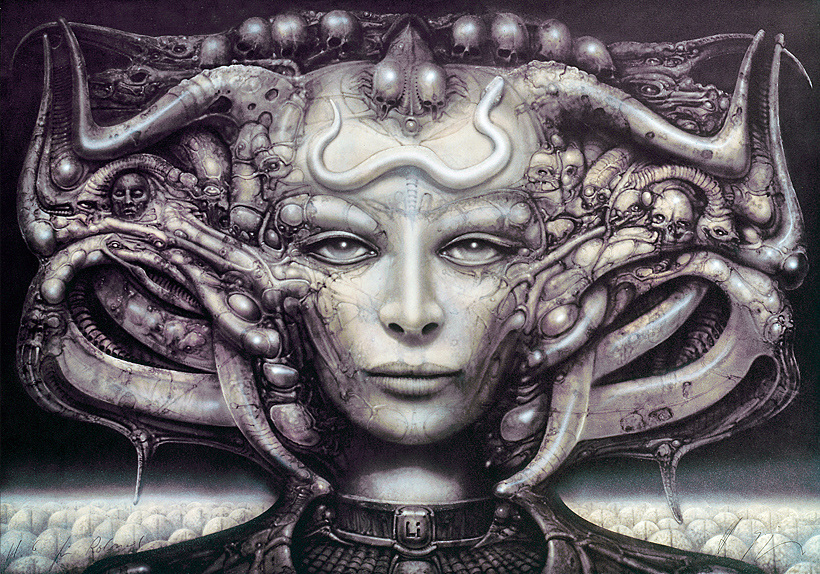 Best known for his visual effects in the “Alien”
films
H. R. Giger
Biomechanical Art Examples
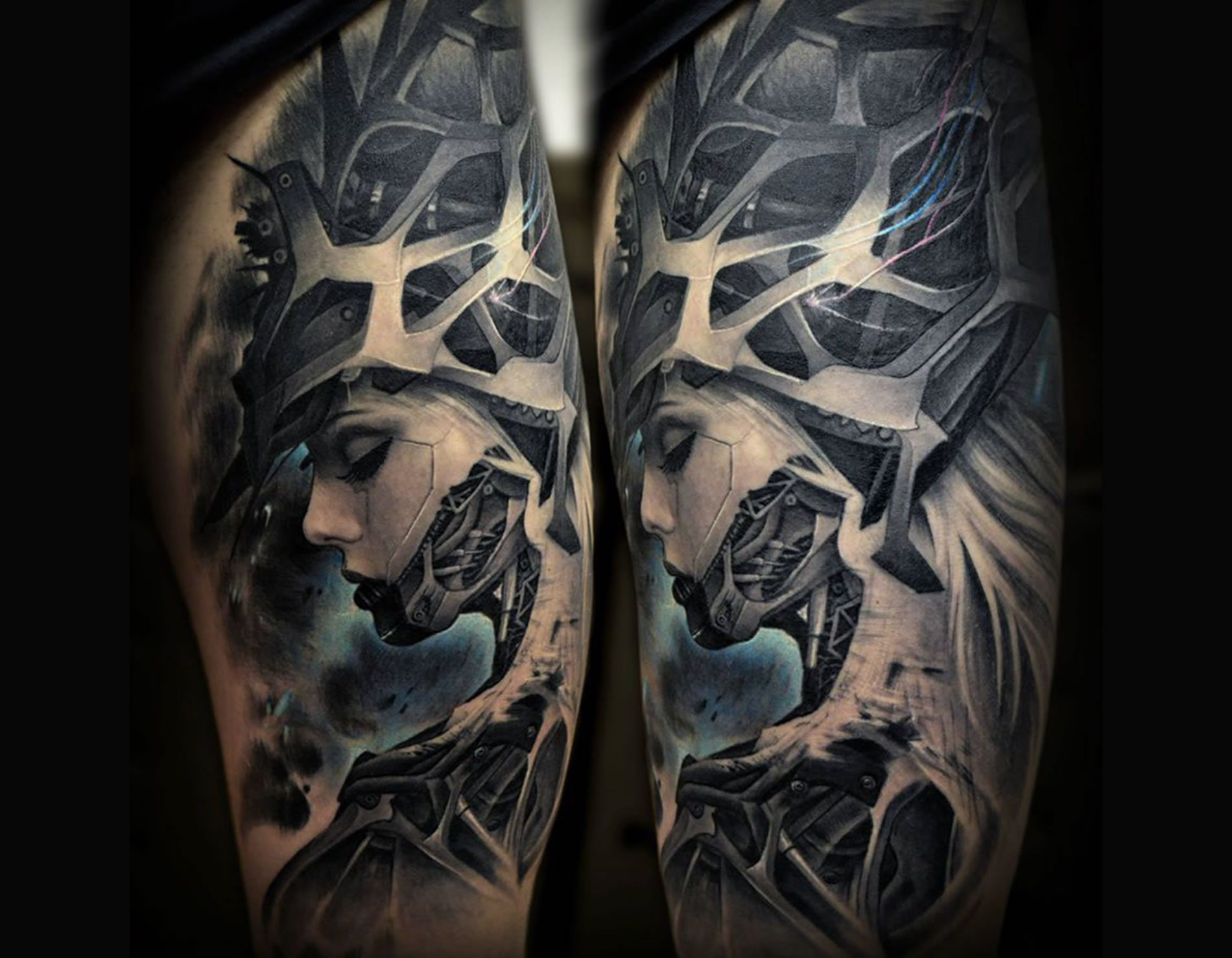 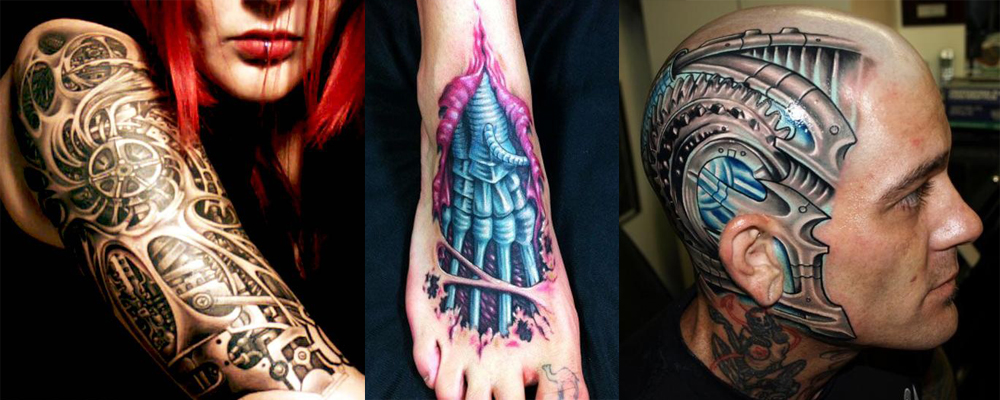 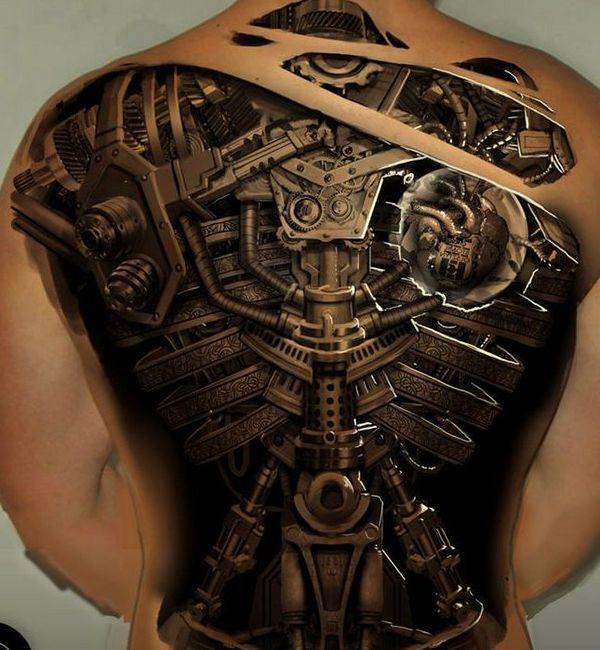 In tattoos
Surrealism- art movement that combines concepts of reality and the subconscious mind (dreams)
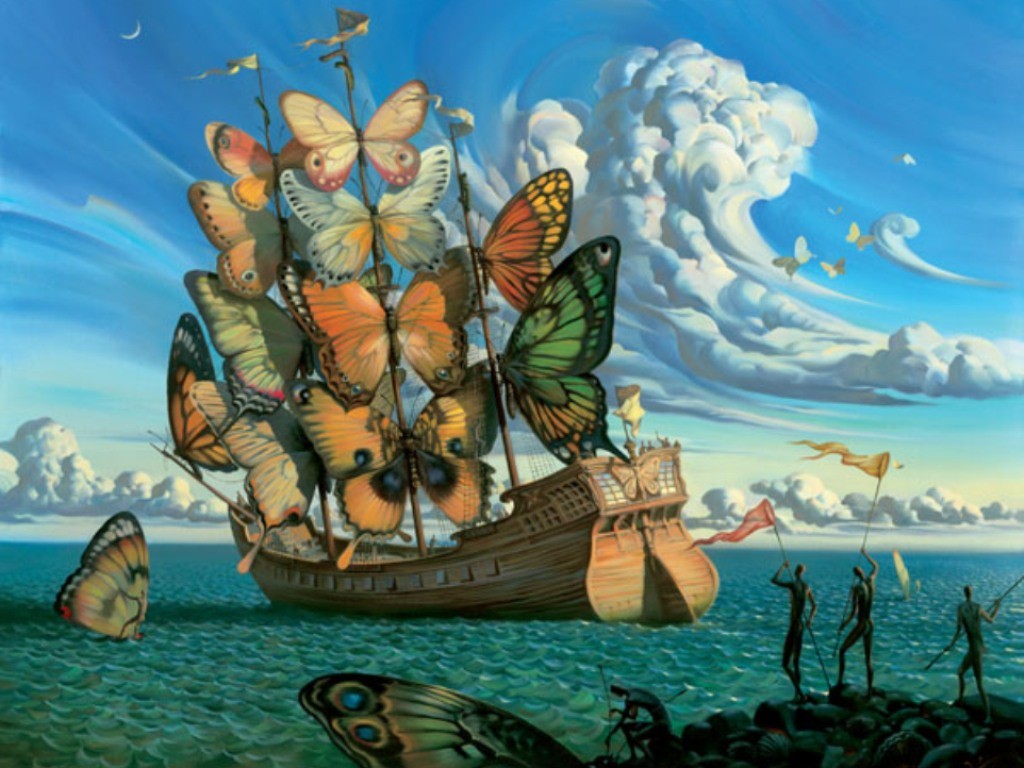 Overlay/Omit- Overlap both concepts & erase unnecessary lines
Vladimir Kush- Departure of the Winged Ship
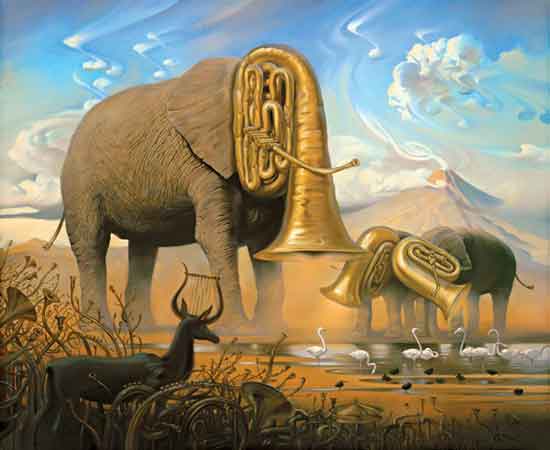 Overlay/Omit- Overlap both concepts and erase unnecessary lines
Vladimir Kush- African Sonata 1963
Morph/Distort- warp or skew both concepts to look more like a dream than reality
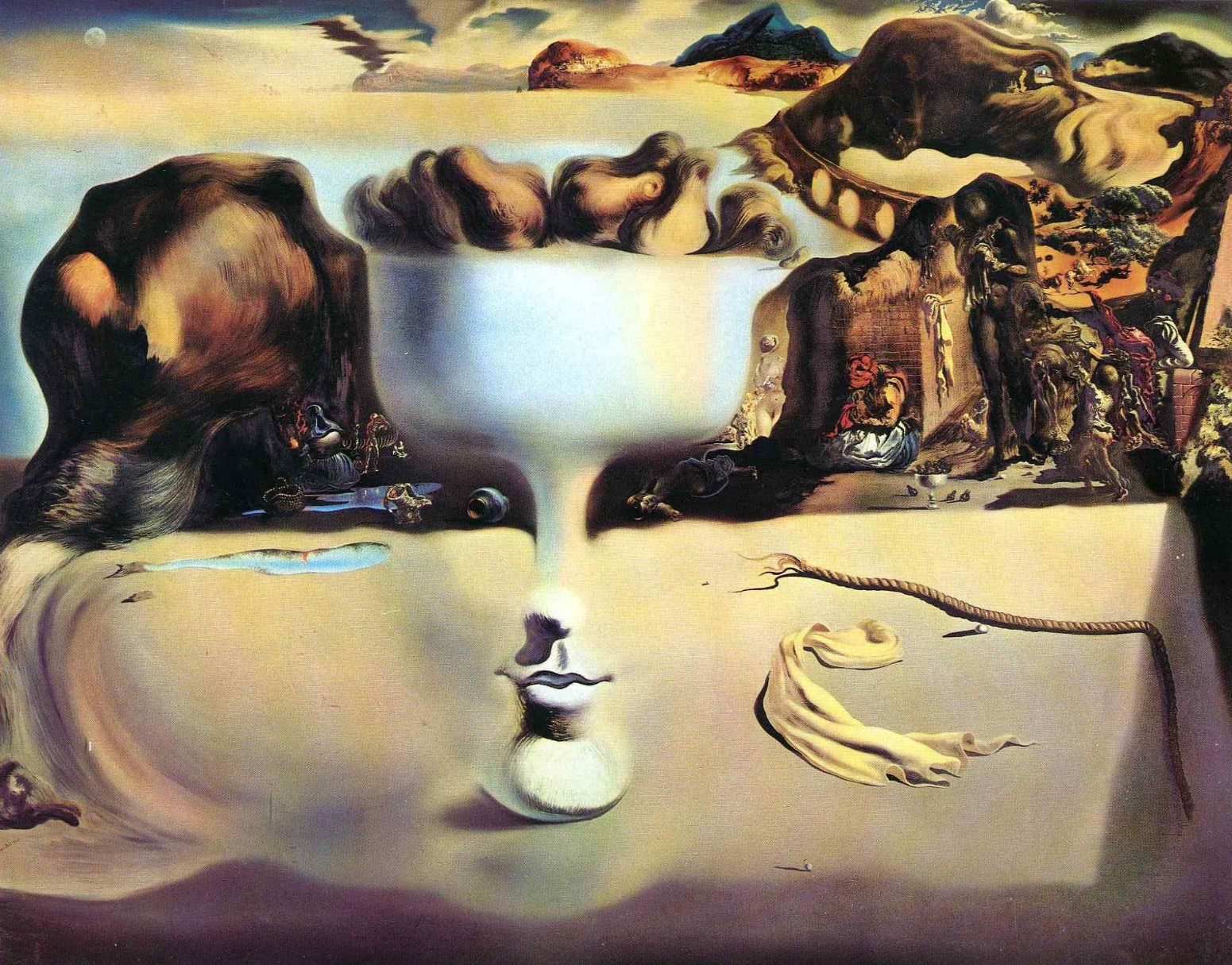 Salvador Dali- Apparition of Face and Fruit Dish on a Beach 1938
Transform- take two existing concepts and infuse them into one single form
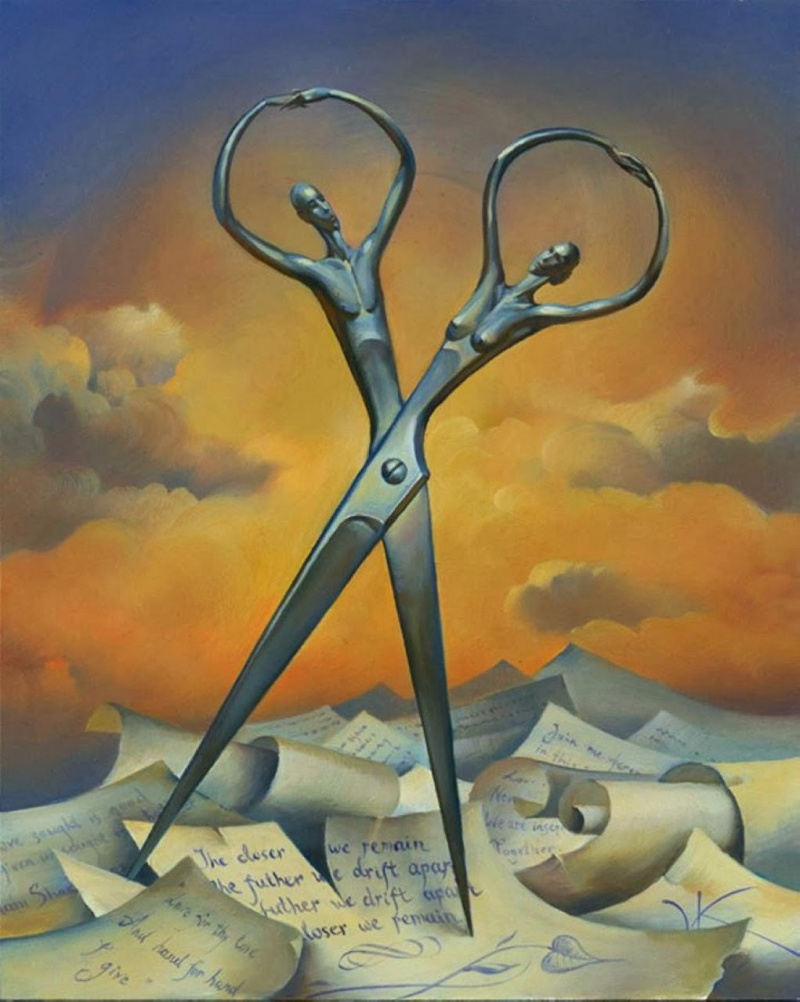 Vladimir Kush- Always Together
Vladimir Kush- Always Together
Combining your Concepts

Morph/Distort- warp or skew both concepts to look more like a dream than reality  

Transform- take two existing concepts and infuse them into one single form 

Overlay/Omit- Overlap both concepts and erase unnecessary lines

Extend- Add one concept as an extension to another (i.e. a tree whose roots are wires and branches have robot elements)
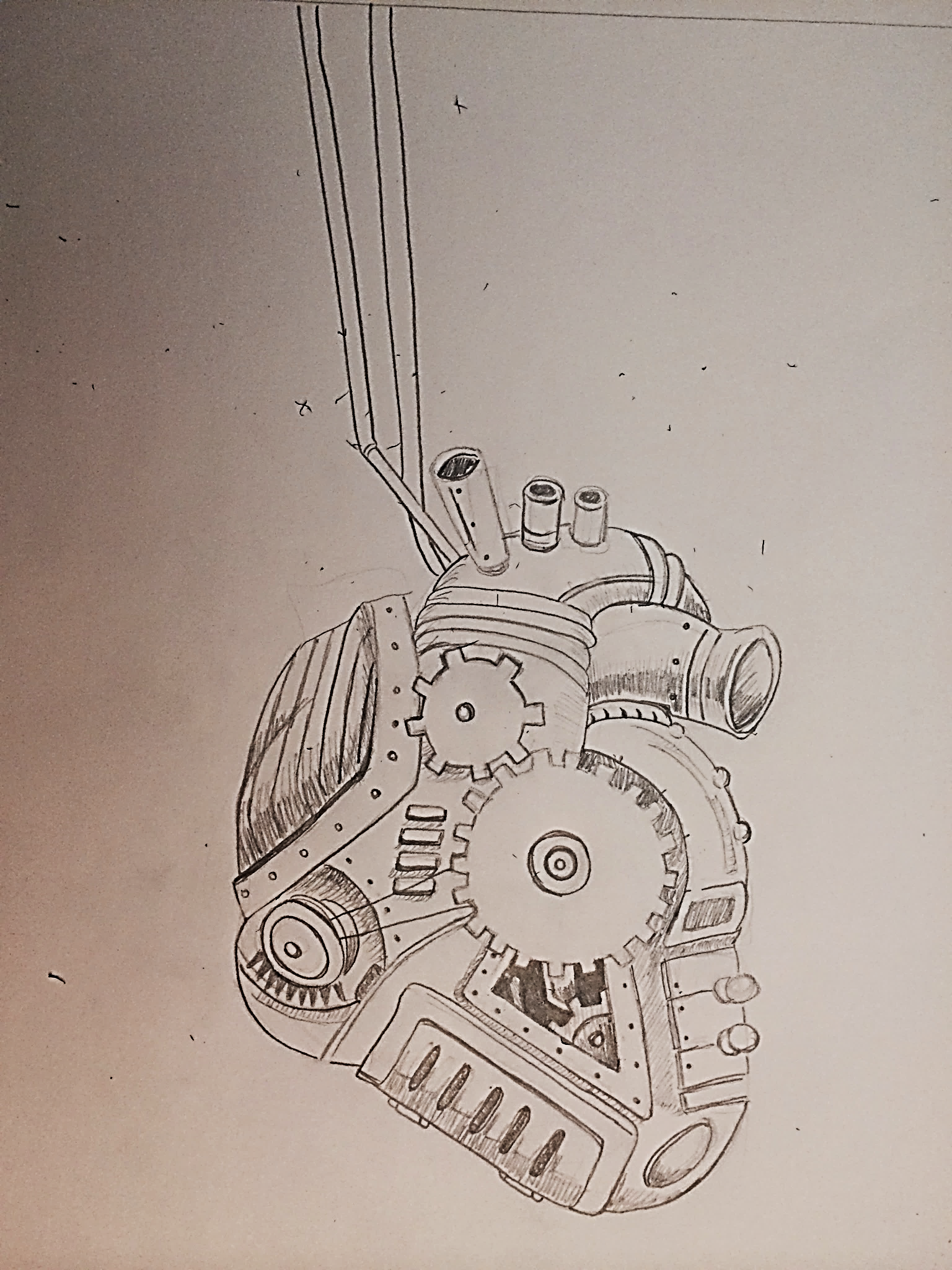 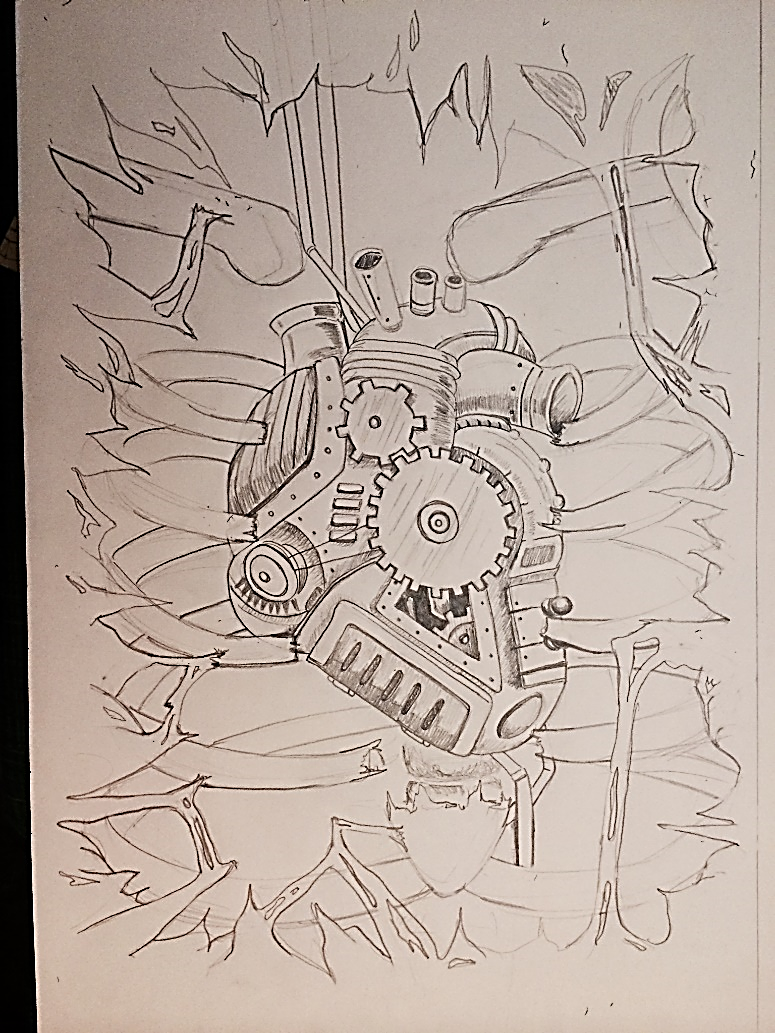 Steps 1 & 2

Establish drawings for both concepts

Determine how to connect them using techniques discussed in class
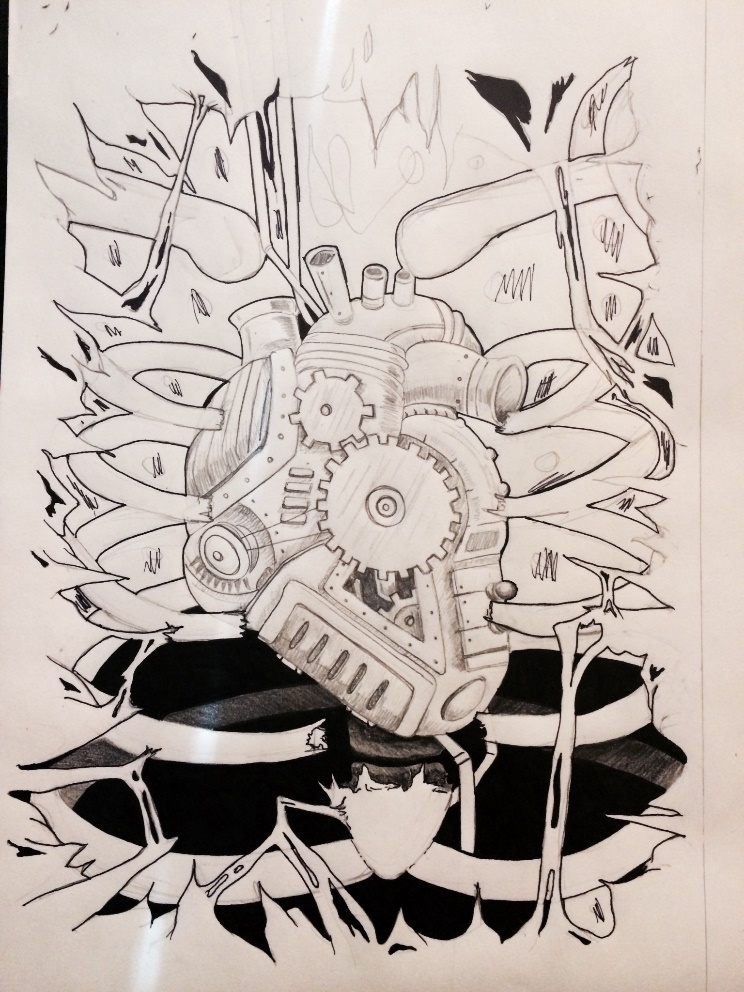 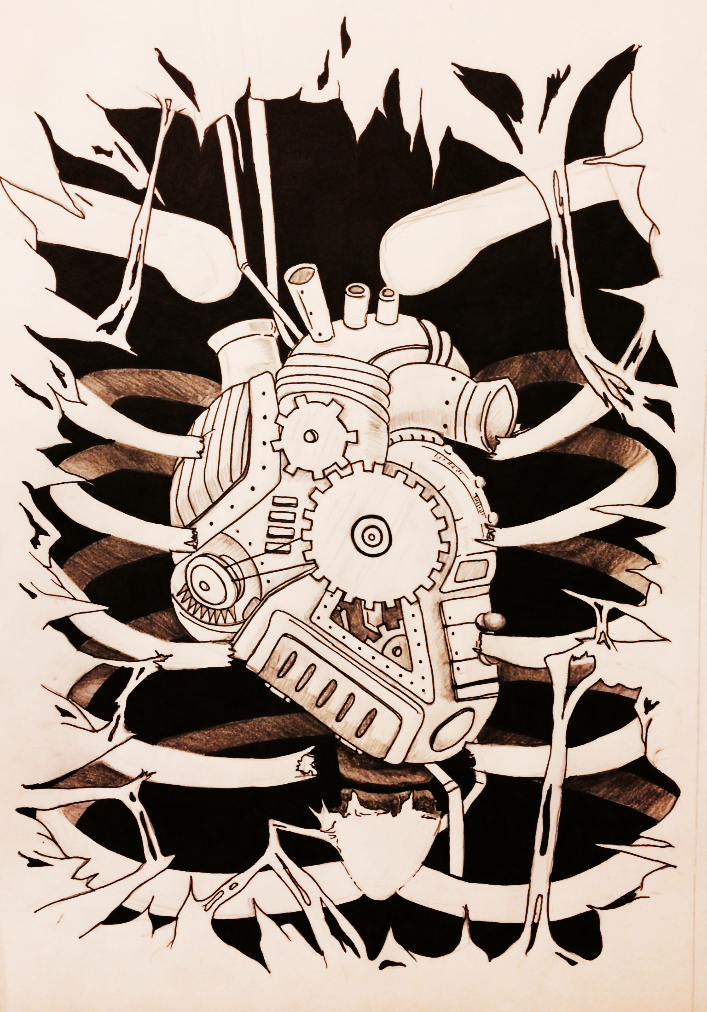 Start to develop composition by using the following techniques…

Fill in with permanent ink to create positive/negative space

Show texture by hatching, cross-hatching, stippling, etc.

You may also use graphite to establish value and form
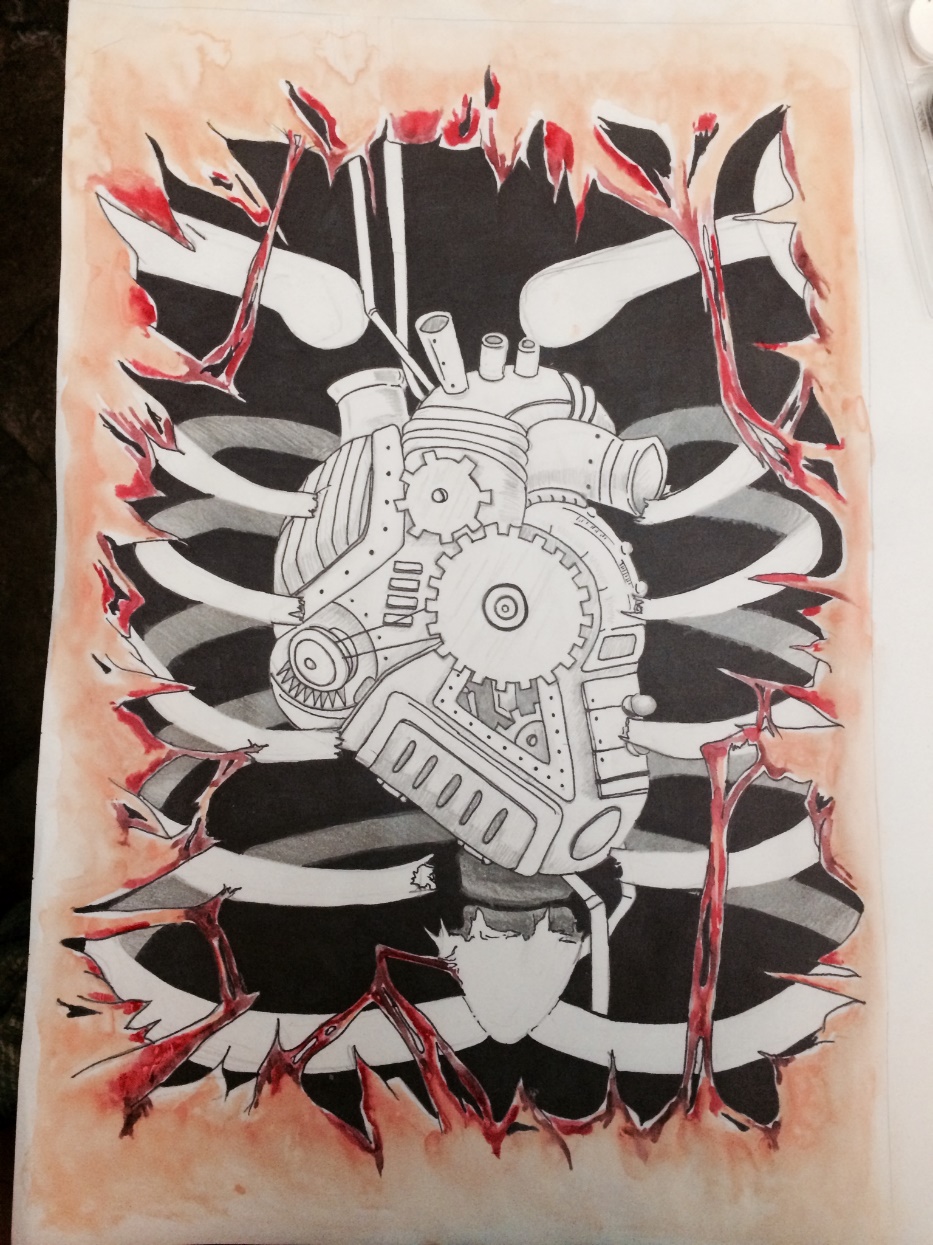 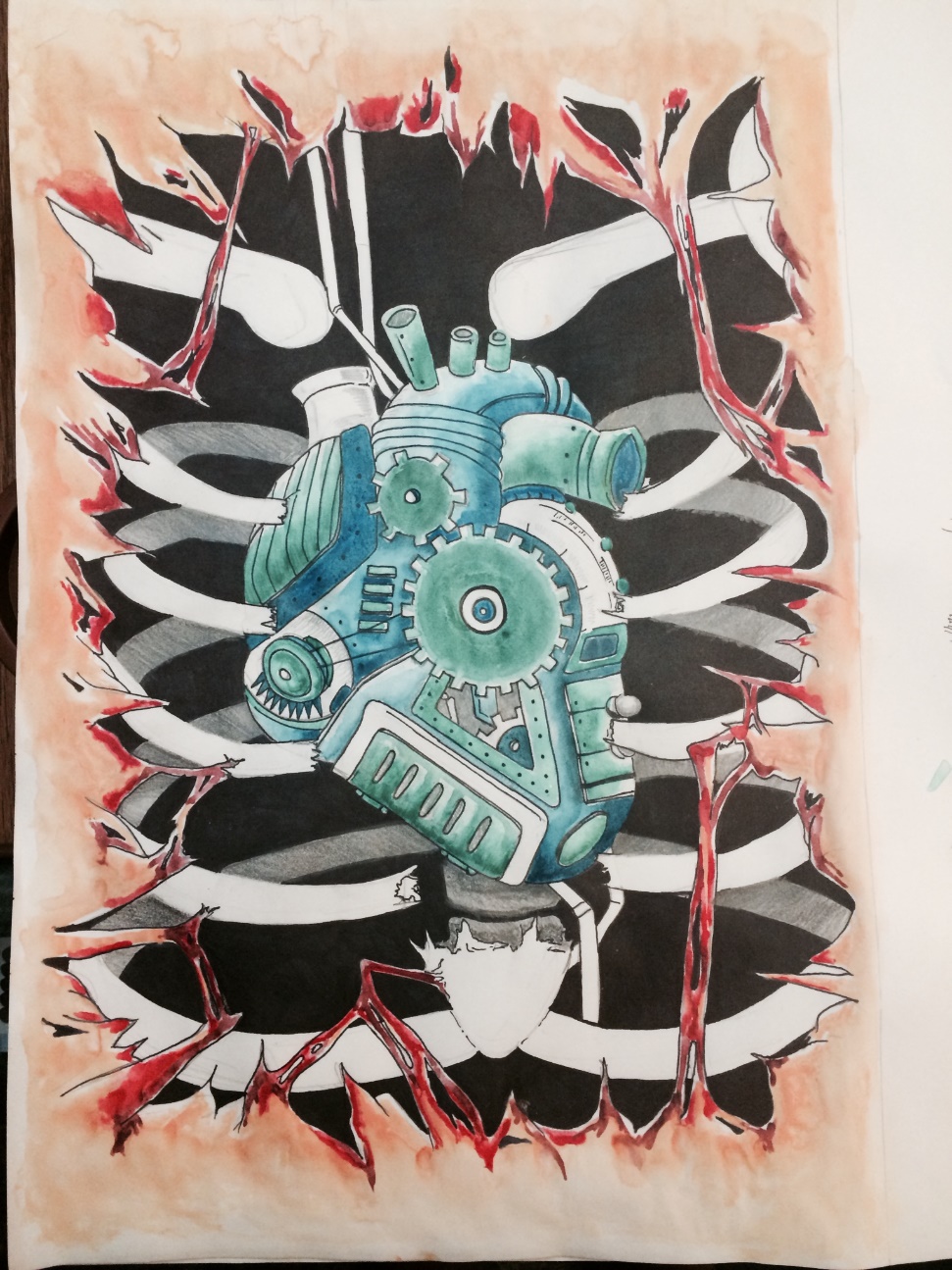 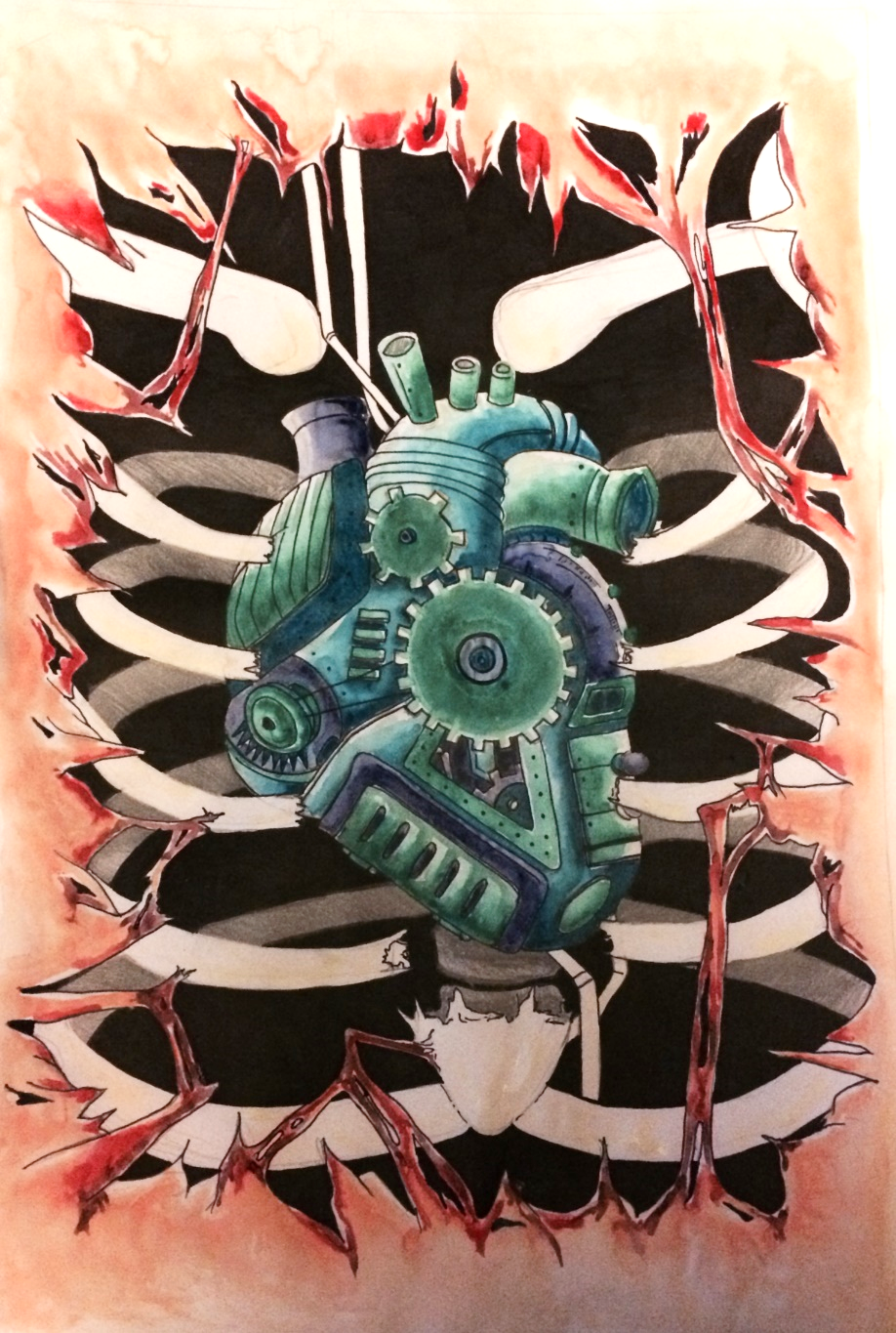 Additional Options- Adding small amounts of color to emphasize certain components